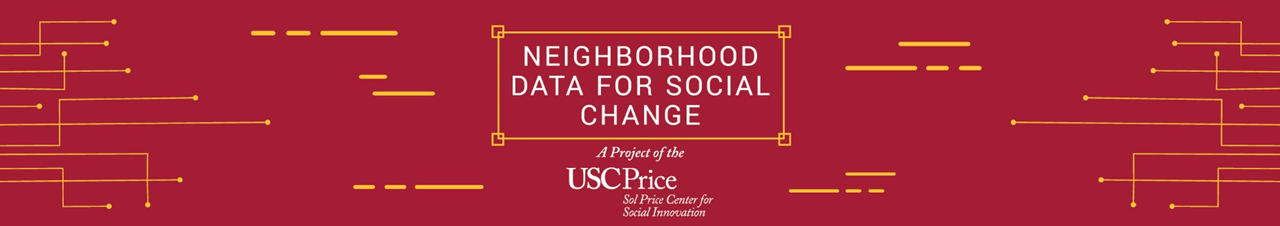 NDSC Criminal Justice Data Initiative
1
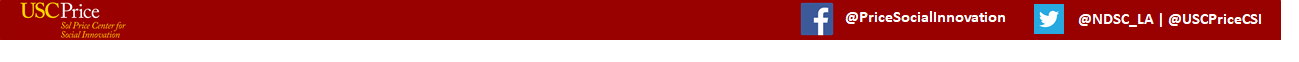 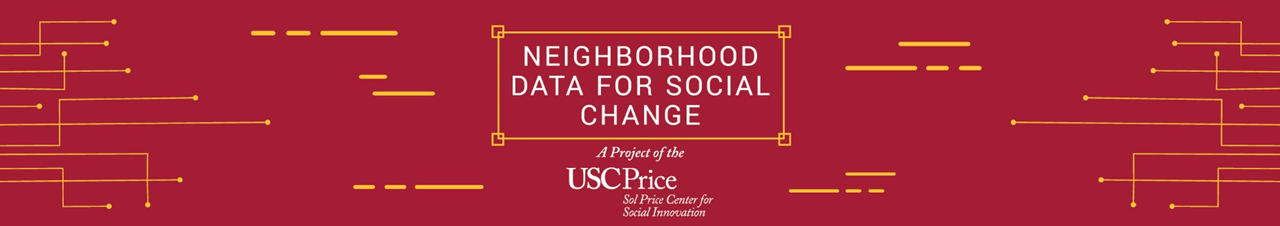 Free, publically available online resource for civic actors to learn about their neighborhoods
Data Stories
Interactive Mapping
Community Training
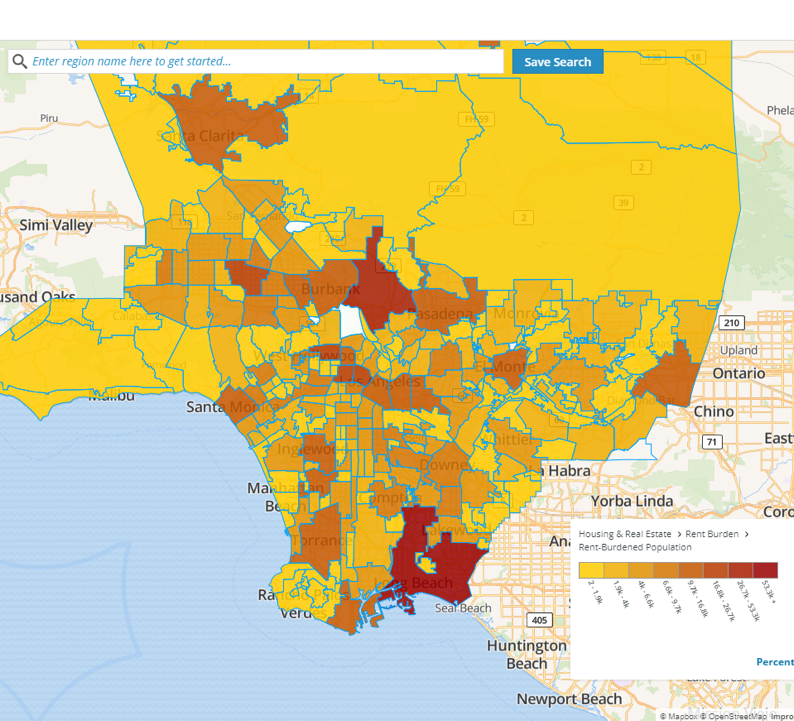 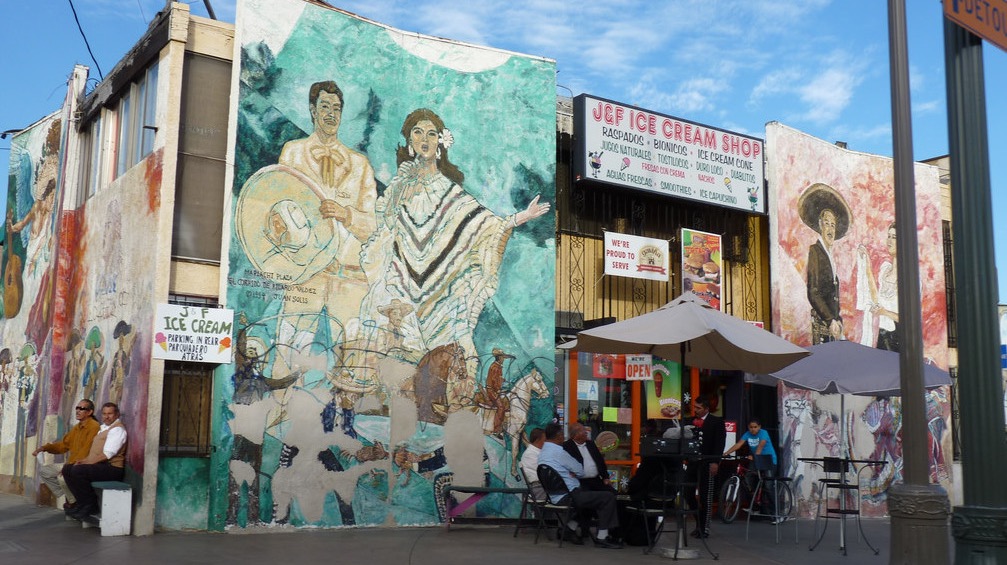 2
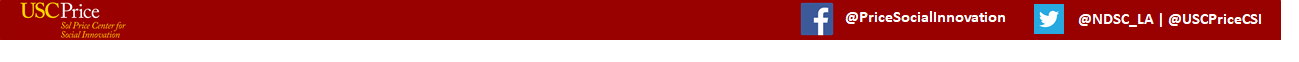 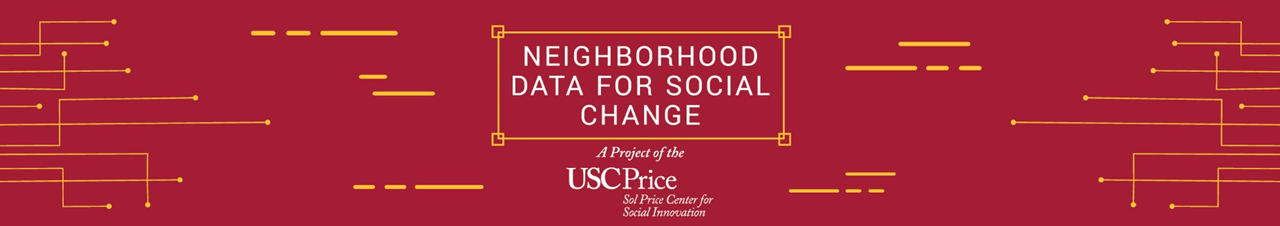 Criminal Justice Data Initiative
Community engagement, including stakeholder convenings and listening sessions
Data collection, aggregation & dissemination
Data storytelling
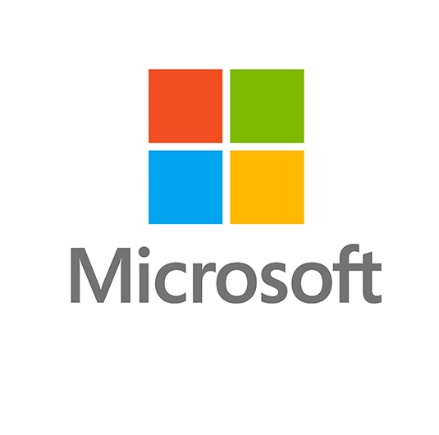 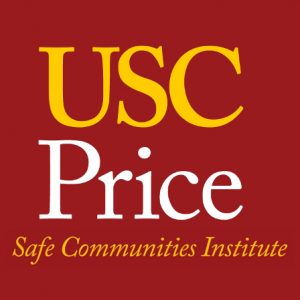 3
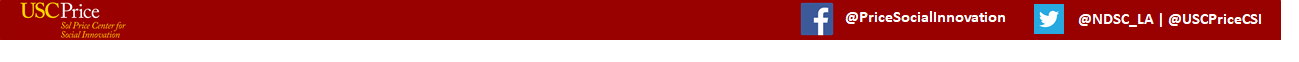 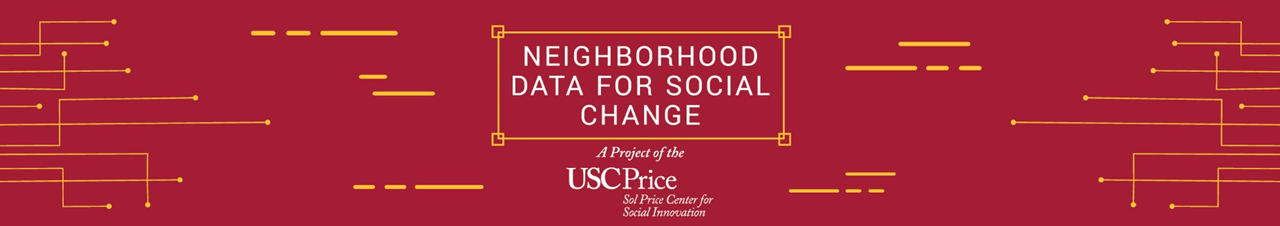 Key Project Partners
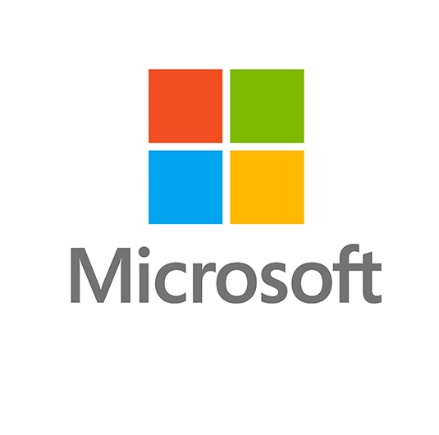 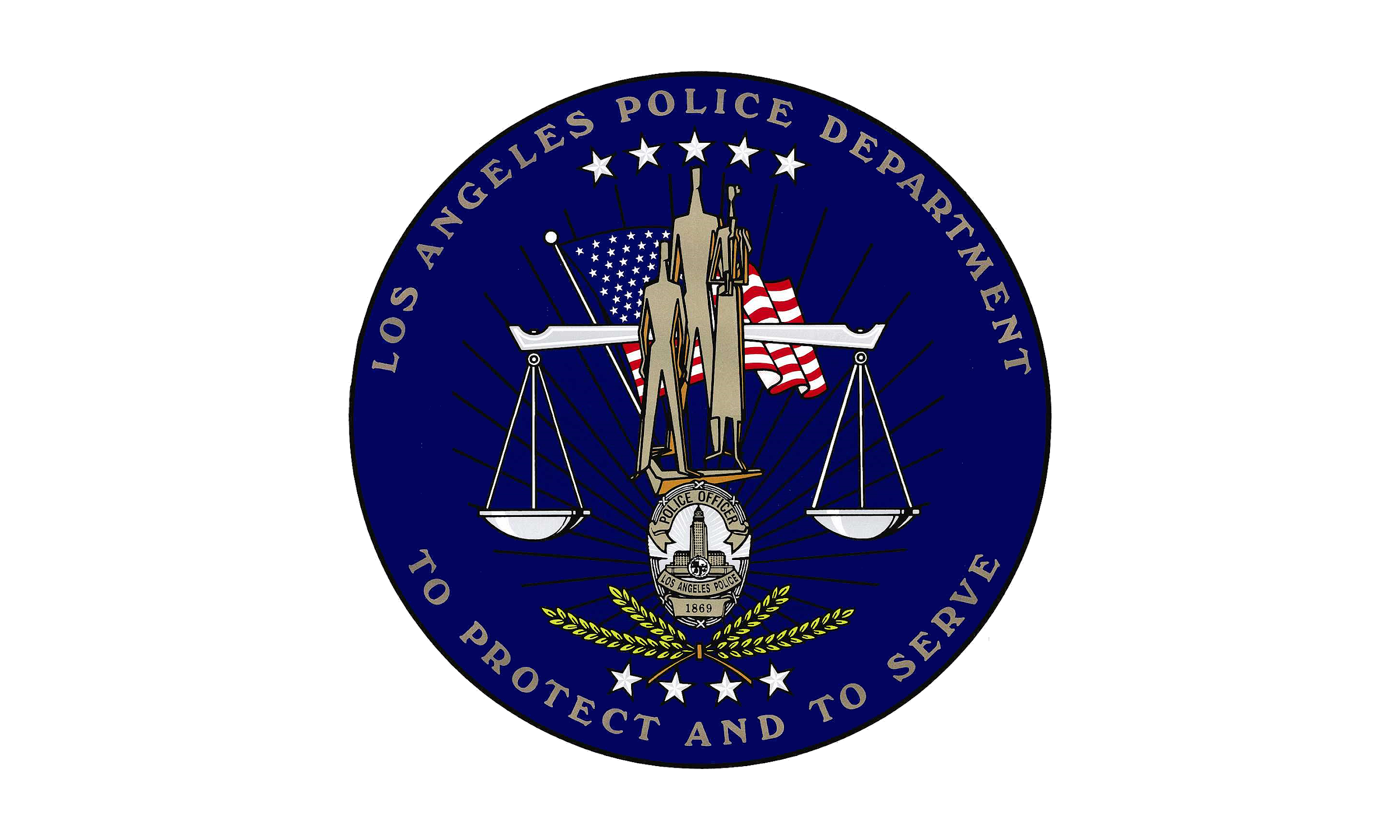 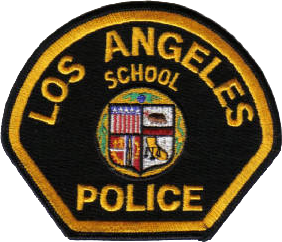 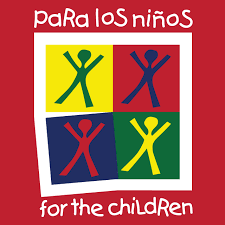 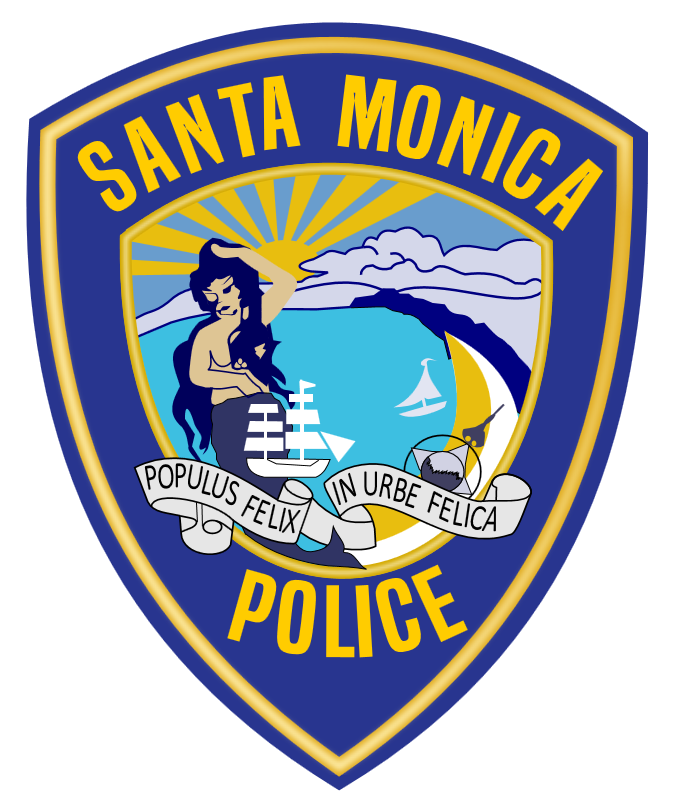 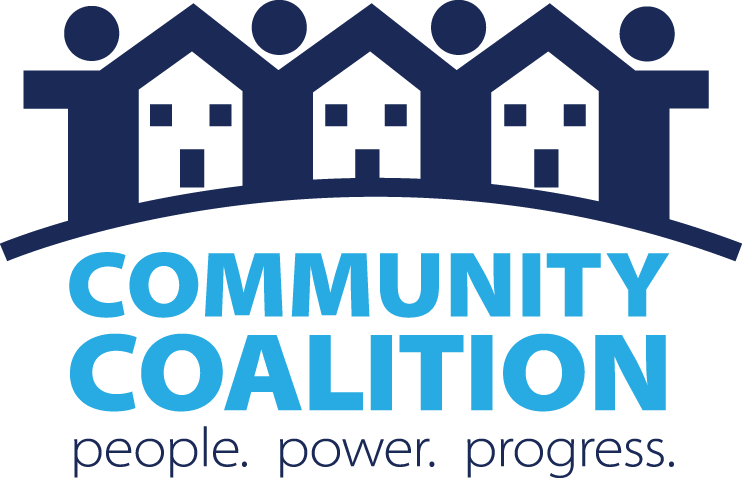 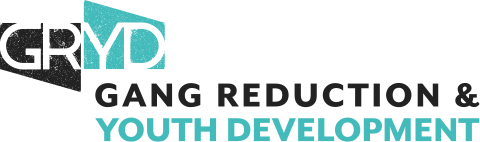 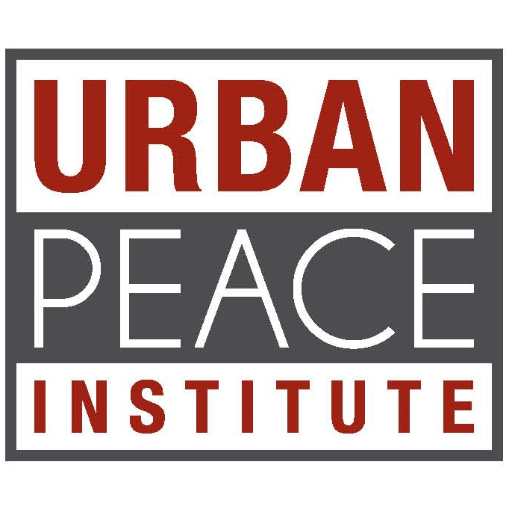 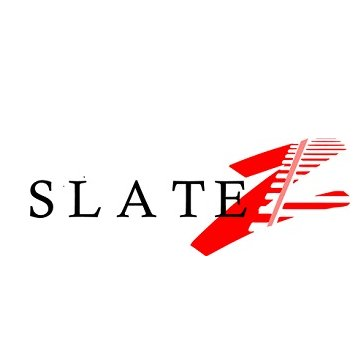 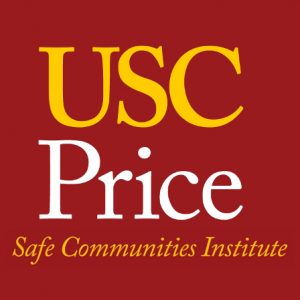 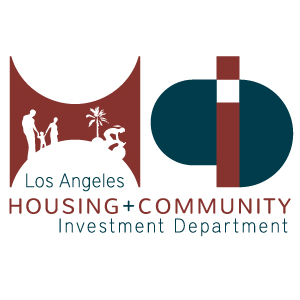 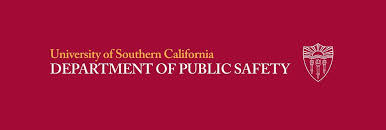 4
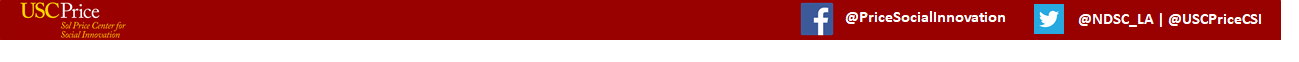 Defining Public Safety
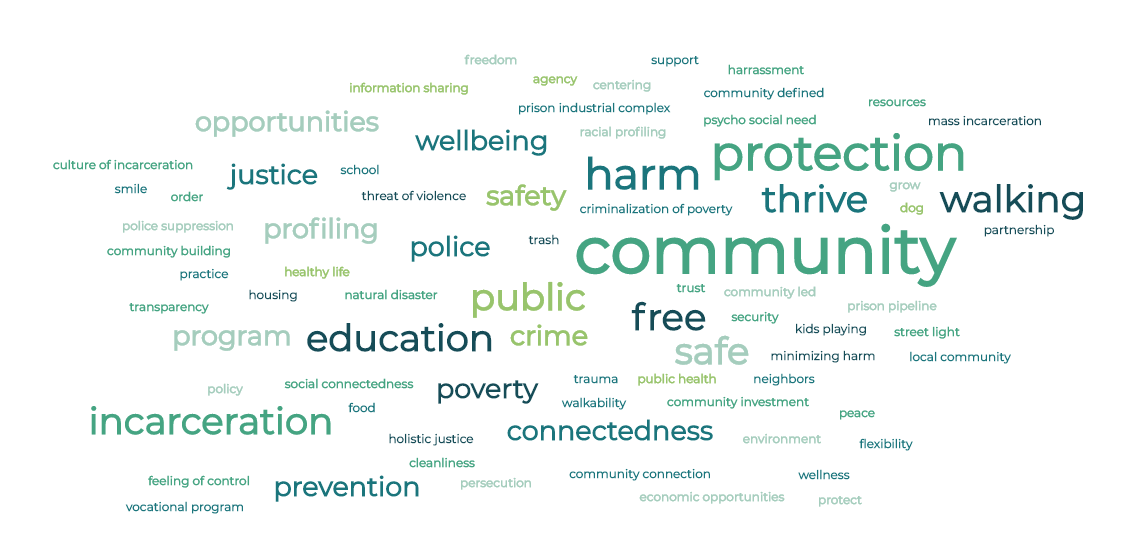 5
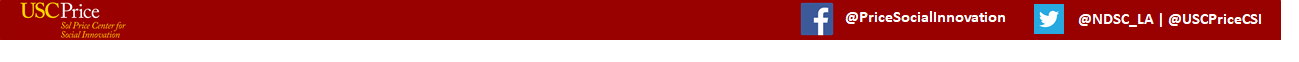 Defining Public Safety
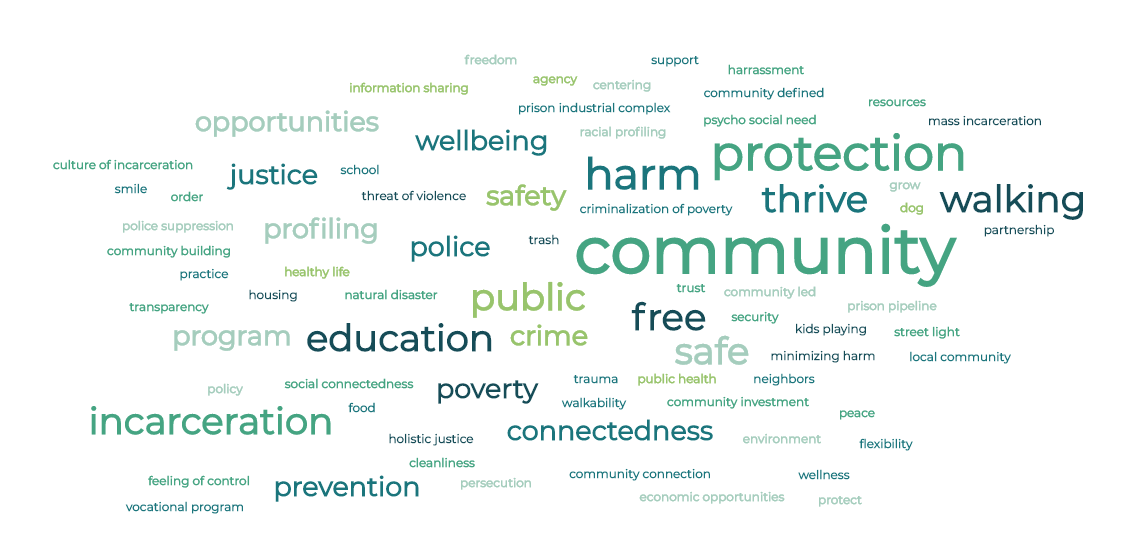 6
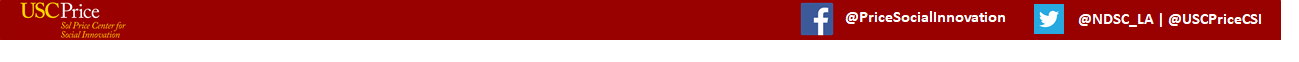 Defining Public Safety
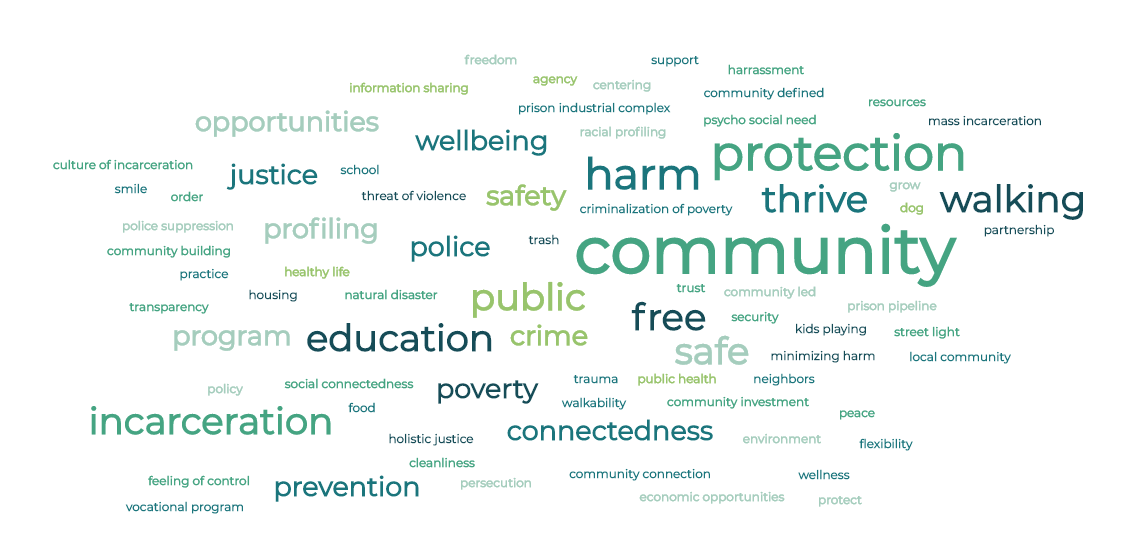 7
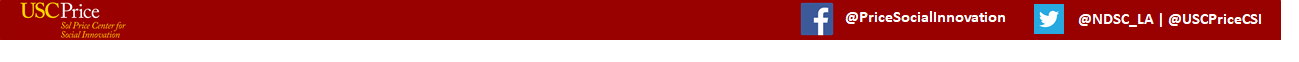 About South LA
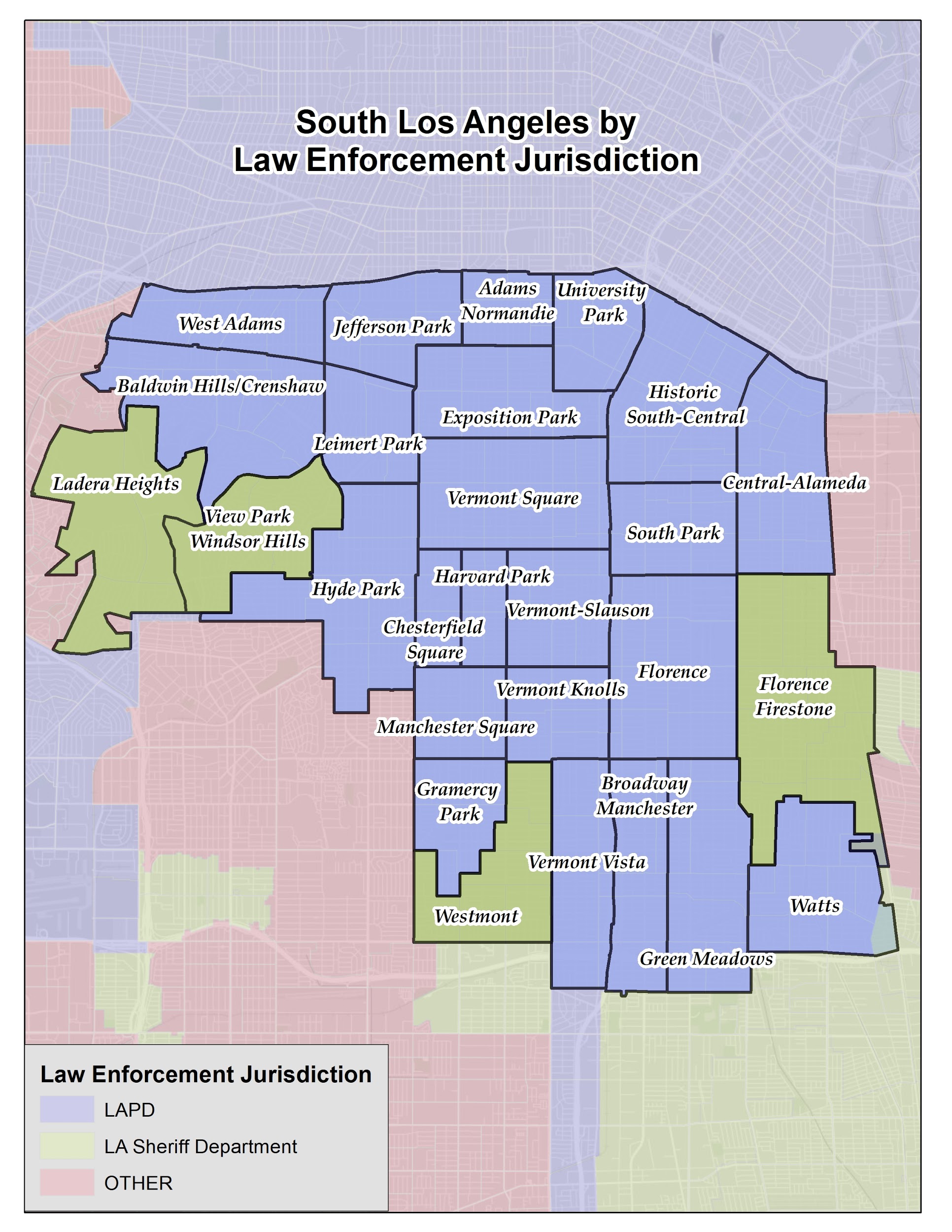 Total Population: 777,284

Latinx: 66%
Black: 28%
White: 3%
Asian: 2%
8
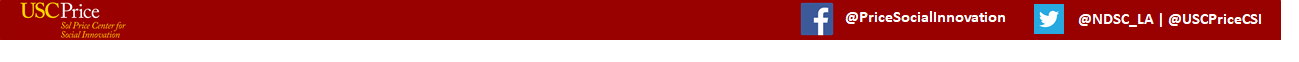 Geographic Disparities
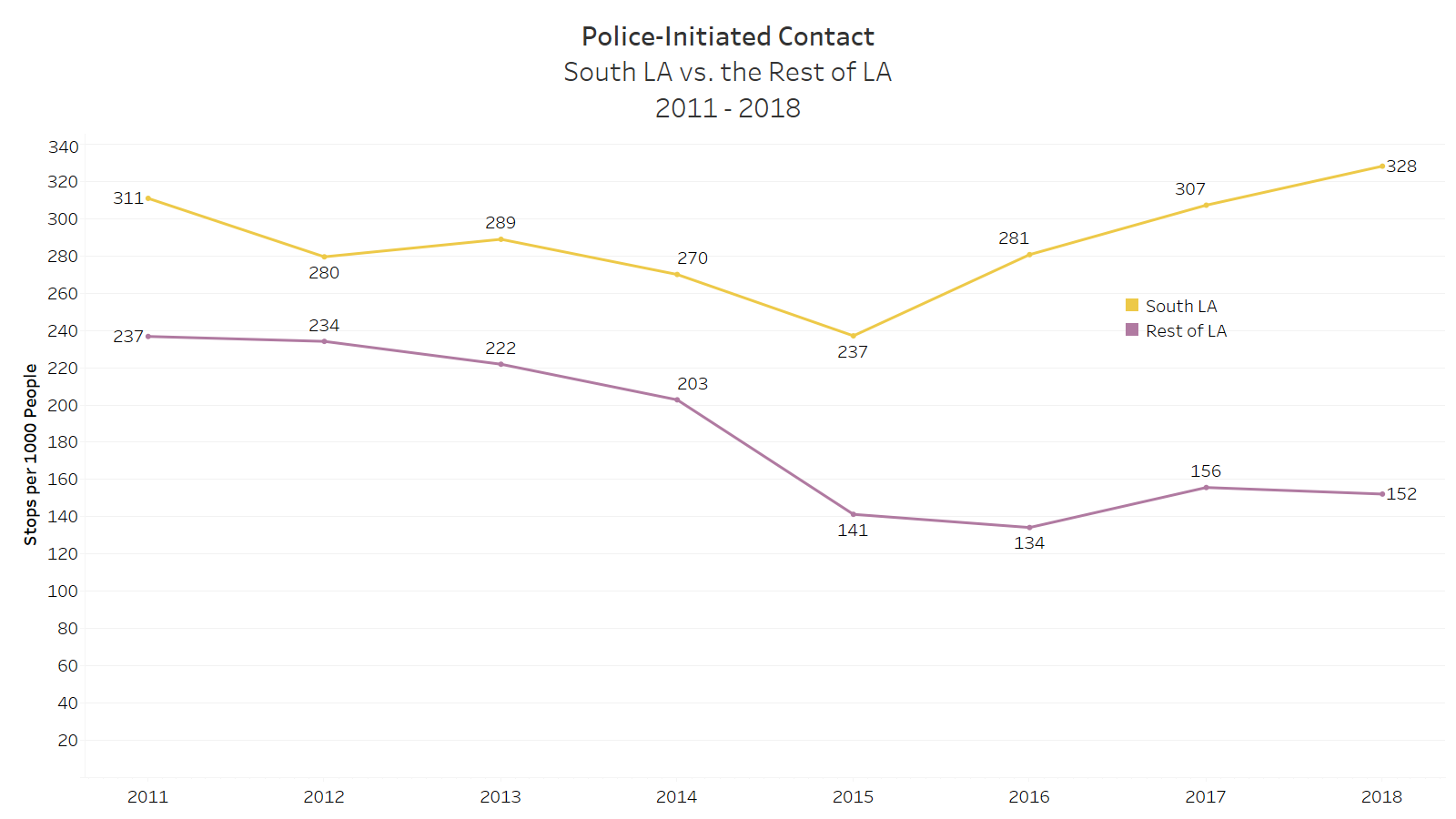 9
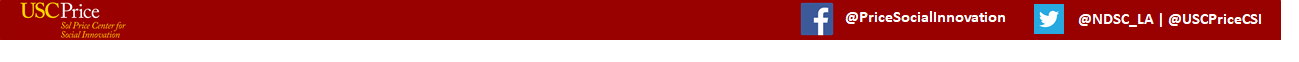 Geographic Disparities
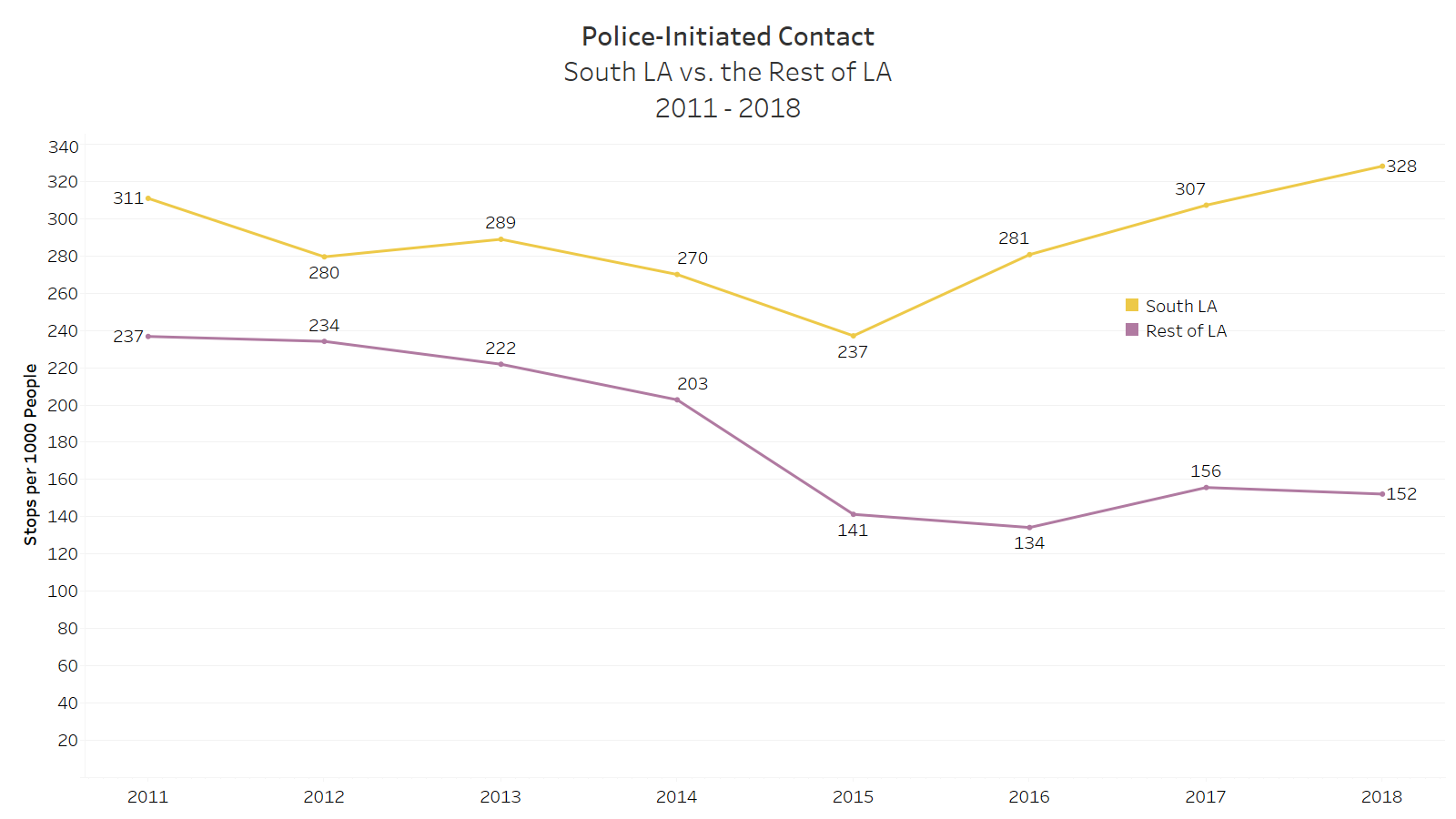 10
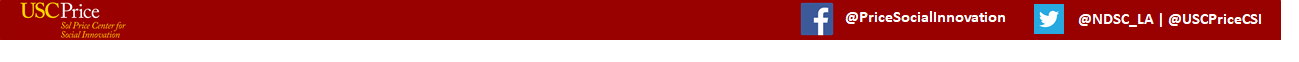 Geographic Disparities
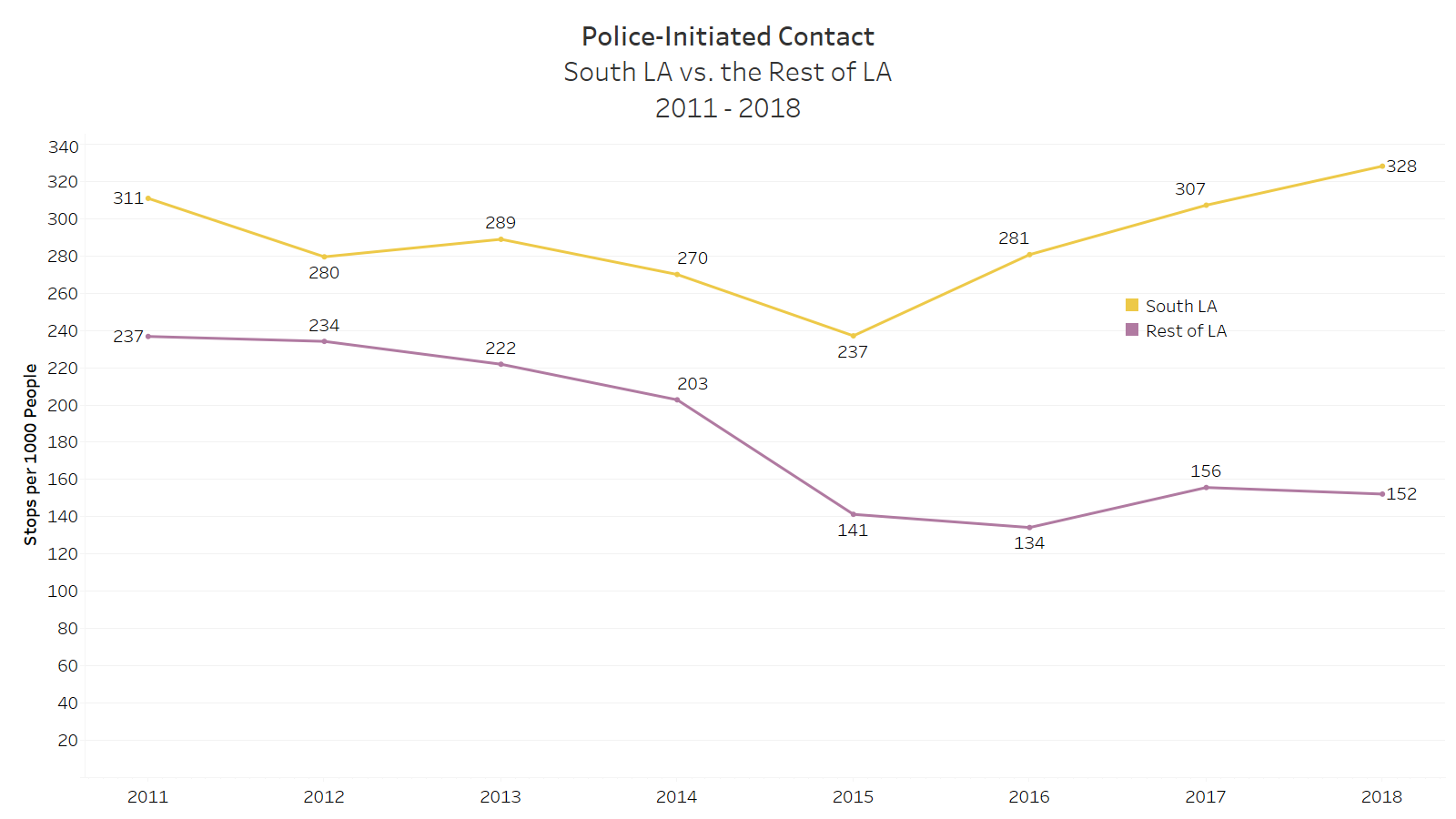 11
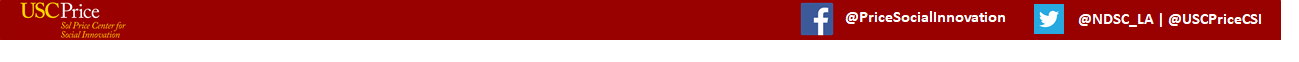 Citywide Racial Disparities
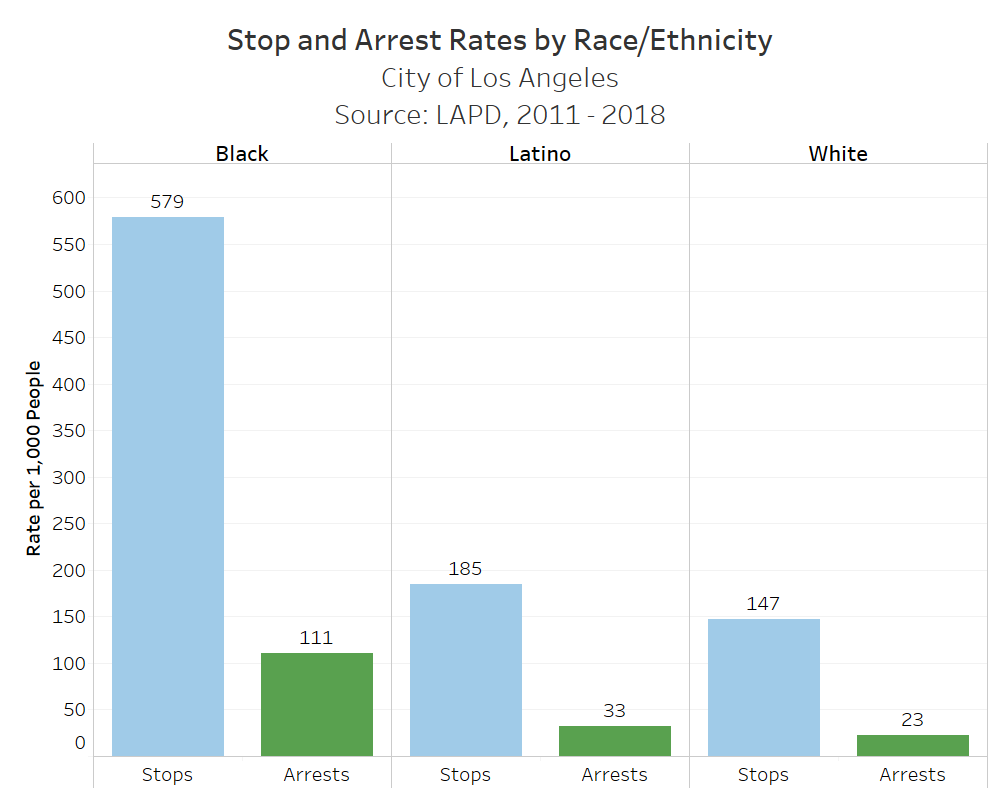 12
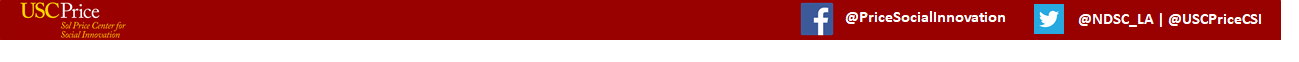 Citywide Racial Disparities
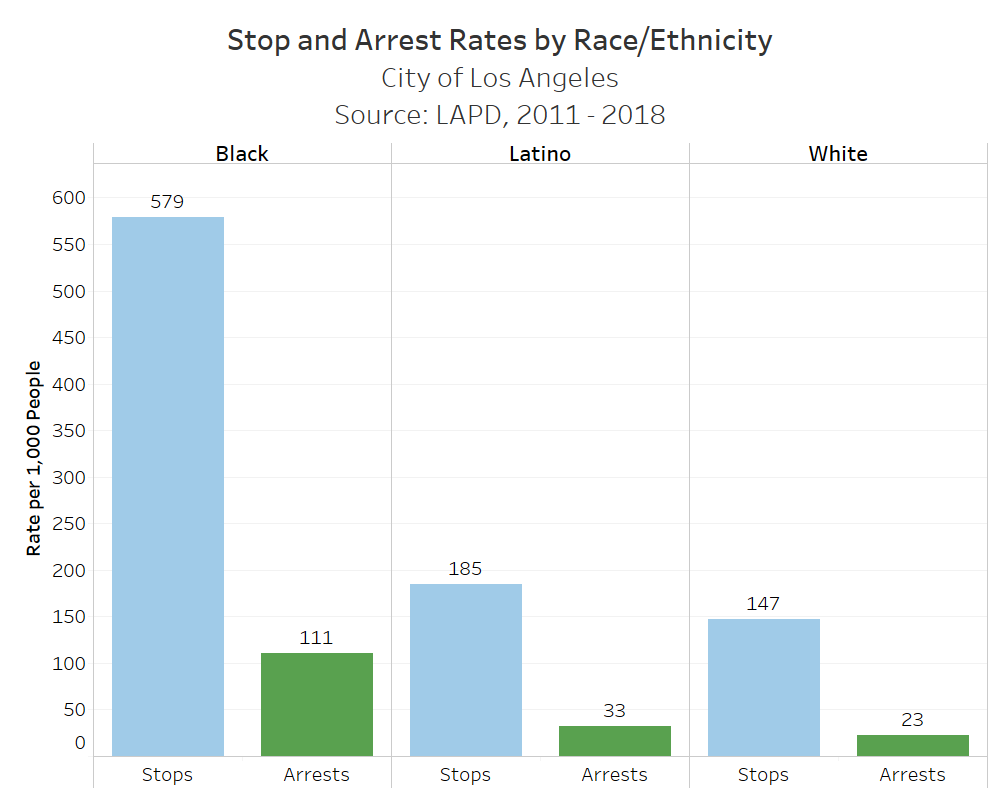 13
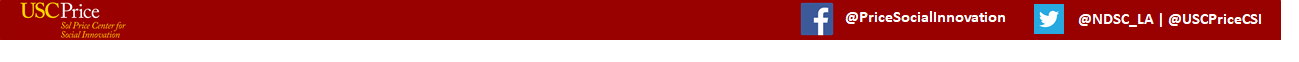 Future Directions
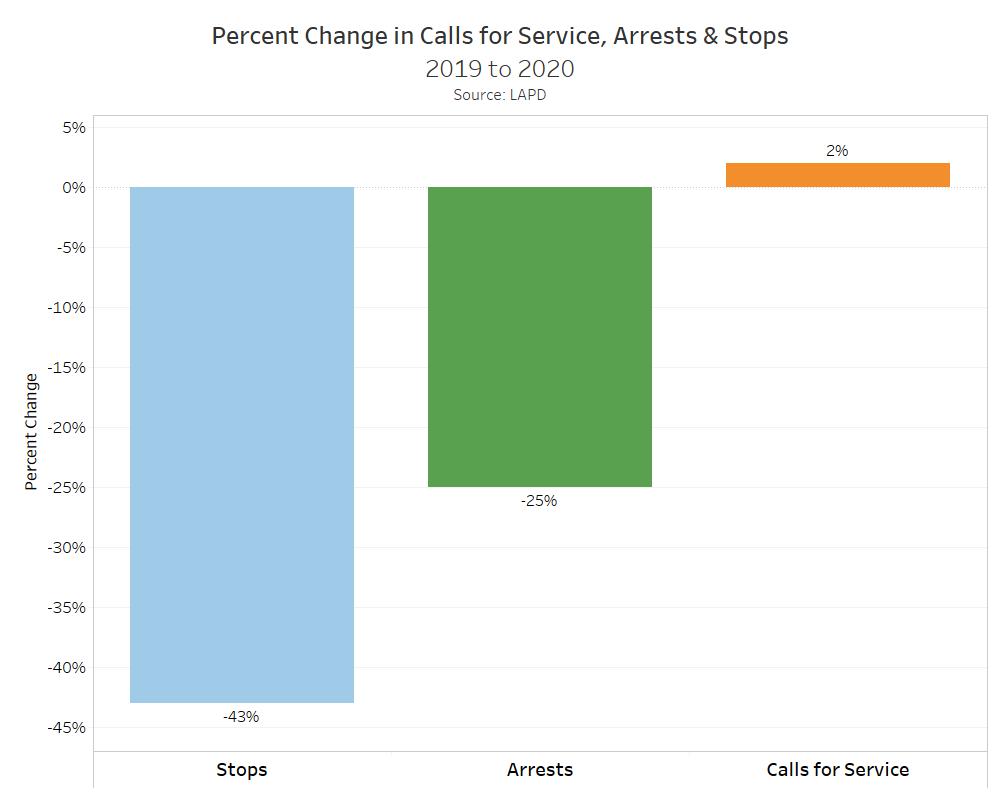 Racial disparities in who is stopped and arrested remain unchanged.
14
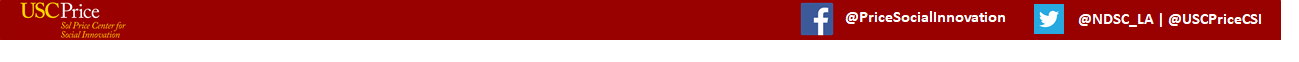 Future Directions
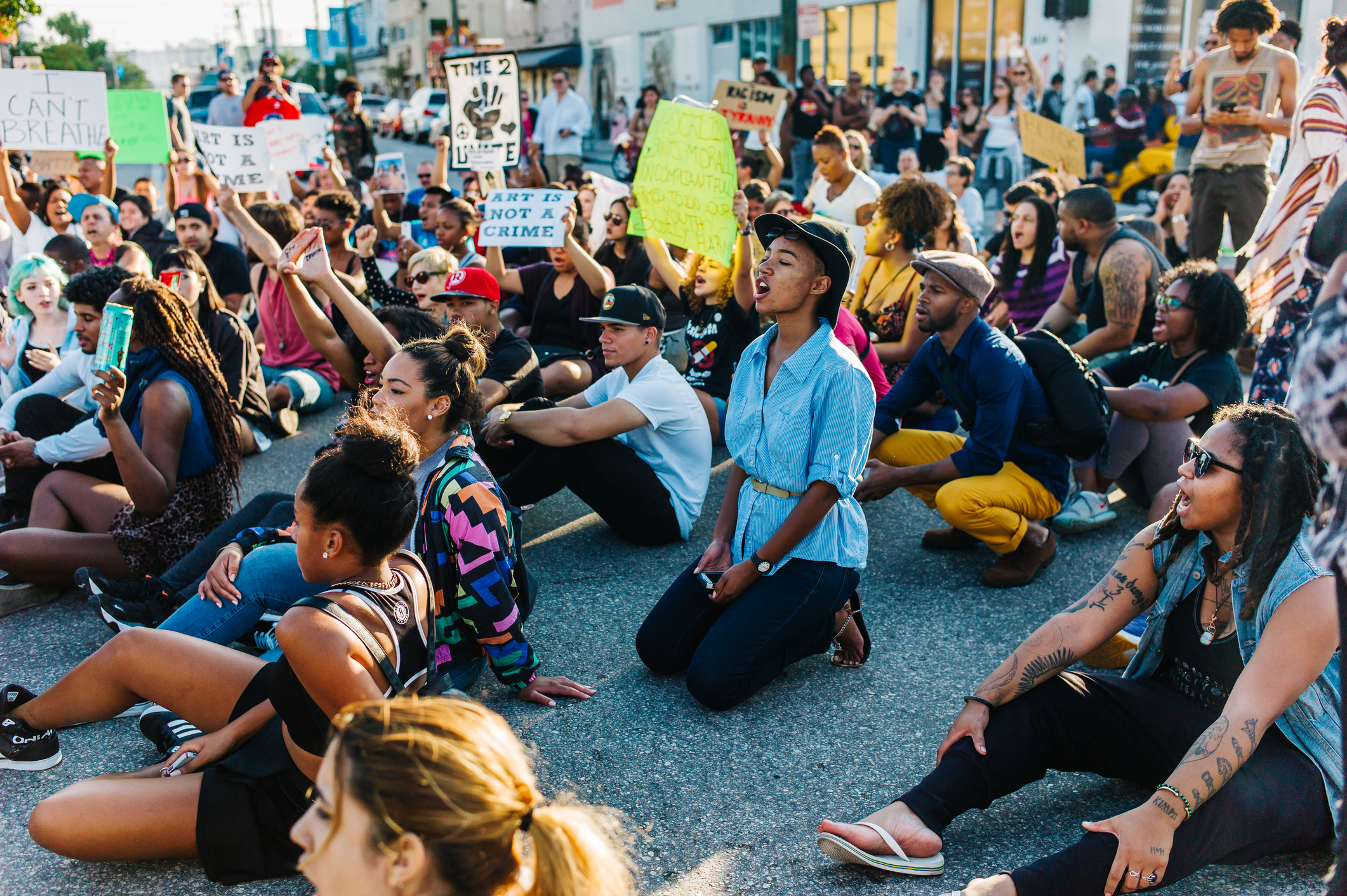 Why do people in Los Angeles call the police?
15
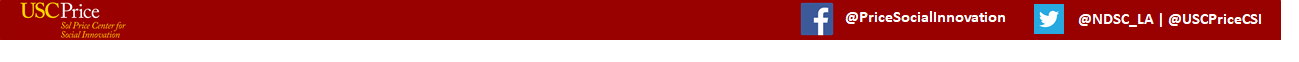